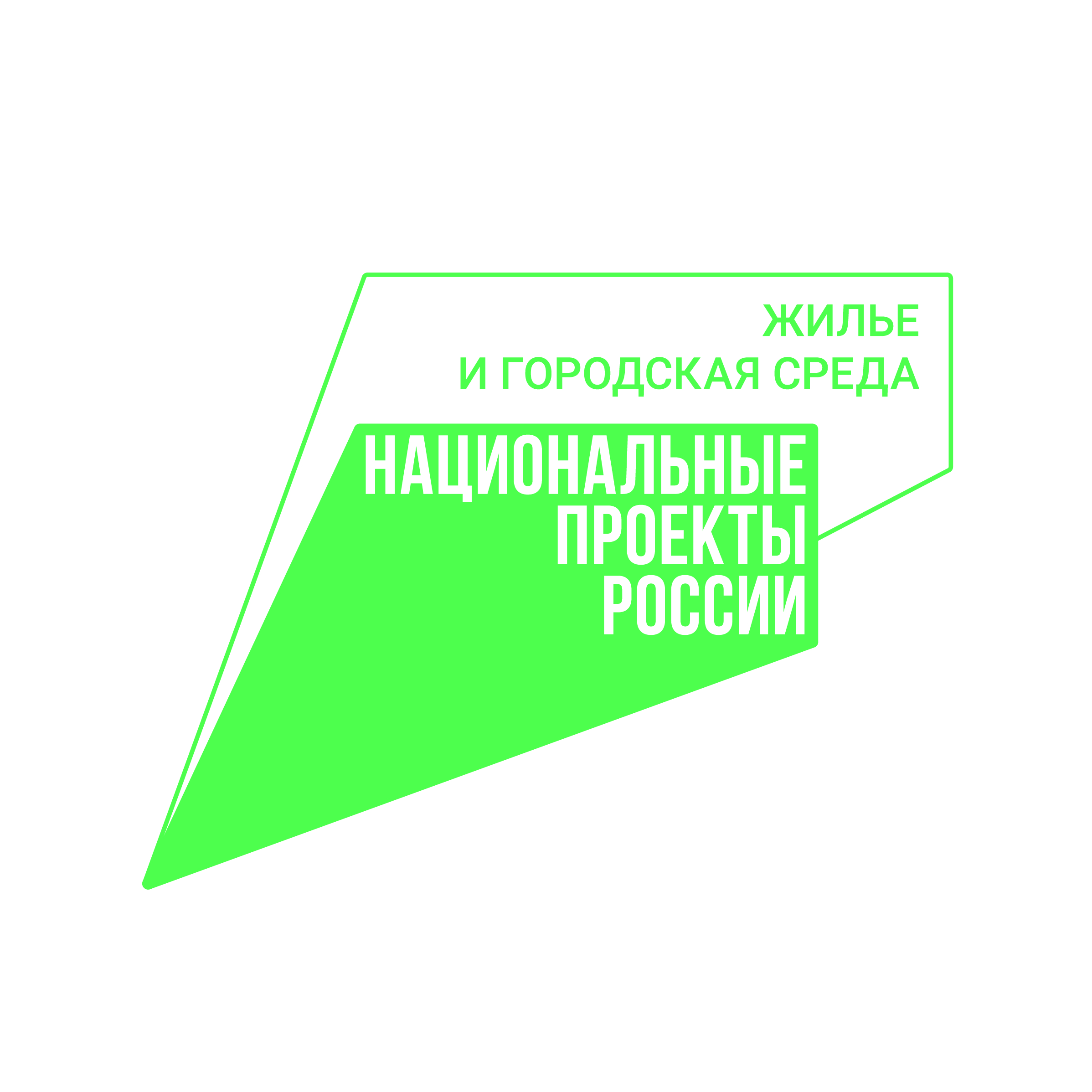 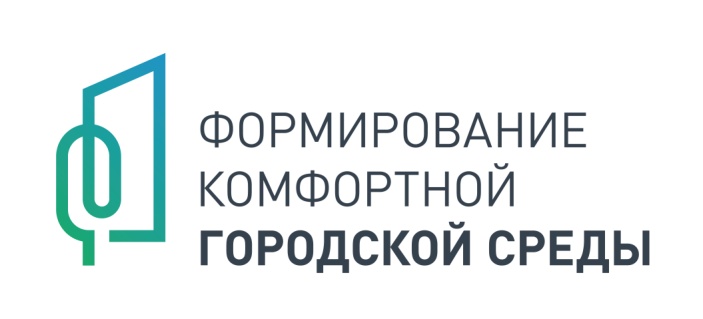 ПРЕЗЕНТАЦИЯ ПРОЕКТА 
Благоустройство придомовой территории, расположенной по ул. Вокзальной, д. 24, пос. Приамурский
Приамурское городское поселение Смидовичского муниципального района Еврейской автономной области
ОБЩАЯ ИНФОРМАЦИЯ
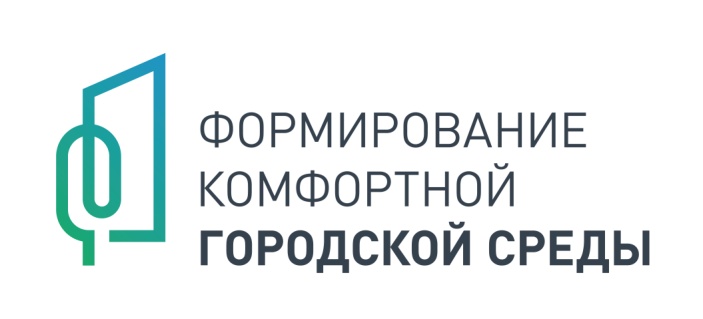 НАЗВАНИЕ ПРОЕКТА: Благоустройство придомовой территории расположенной в пос. Приамурский по ул. Вокзальная, д. 24, в рамках реализации муниципальной программы "Формирование комфортной городской среды" 

МЕСТОПОЛОЖЕНИЕ: пос. Приамурский, ул. Вокзальная, д. 24

ОБОСНОВАНИЕ НЕОБХОДИМОСТИ БЛАГОУСТРОЙСТВА: Многоквартирный жилой дом № 24, расположен по ул. Вокзальной в центральной части пос. Приамурский. В настоящее время дворовая территория многоквартирного дома имеет неудовлетворительное состояние и нуждается в комплексном благоустройстве, поскольку на указанной территории длительное время не проводились мероприятия по благоустройству дворовой территории.
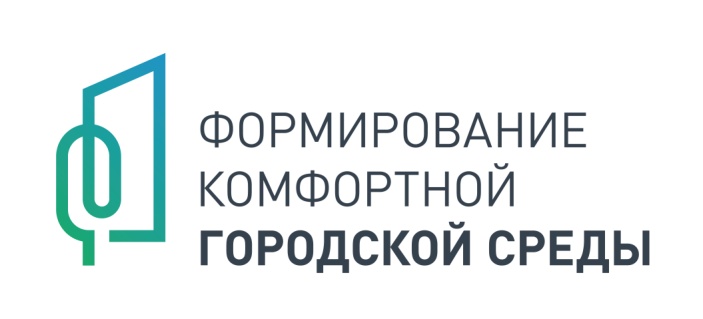 СИТУАЦИОННЫЙ ПЛАН
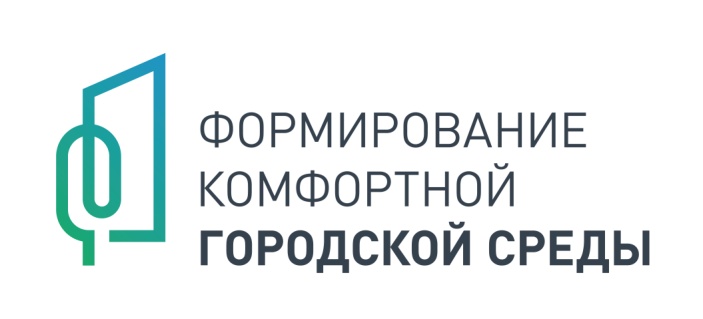 ПРОЕКТ ПРИДОМОВОЙ ТЕРРИТОРИИ
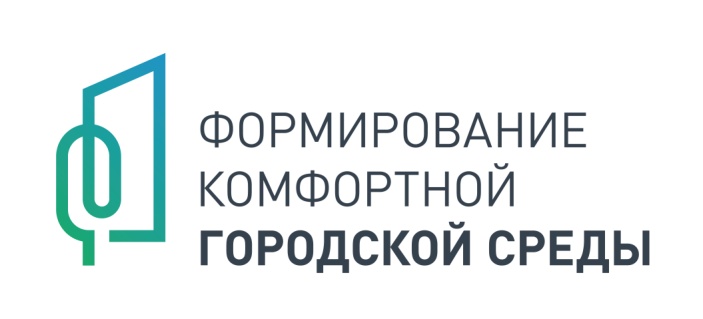 ФОТО ПРИДОМОВОЙ ТЕРРИТОРИИ ДО РЕАЛИЗАЦИИ ПРОЕКТА
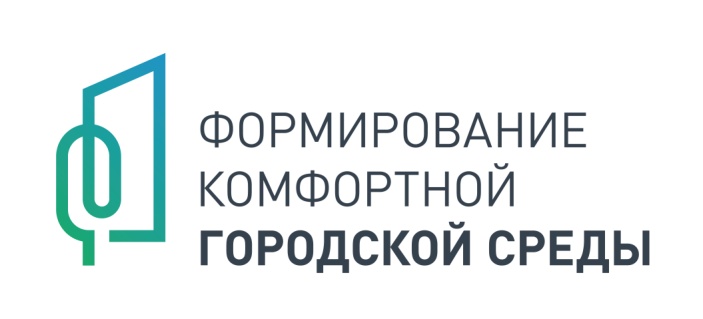 РАБОЧИЕ МОМЕНТЫ
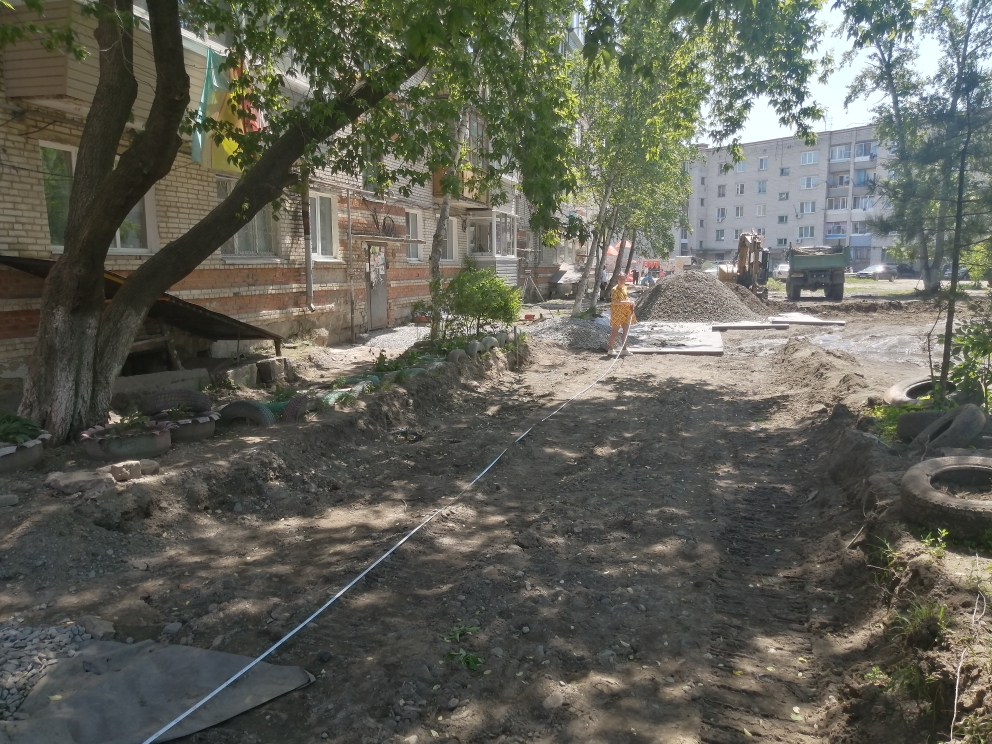 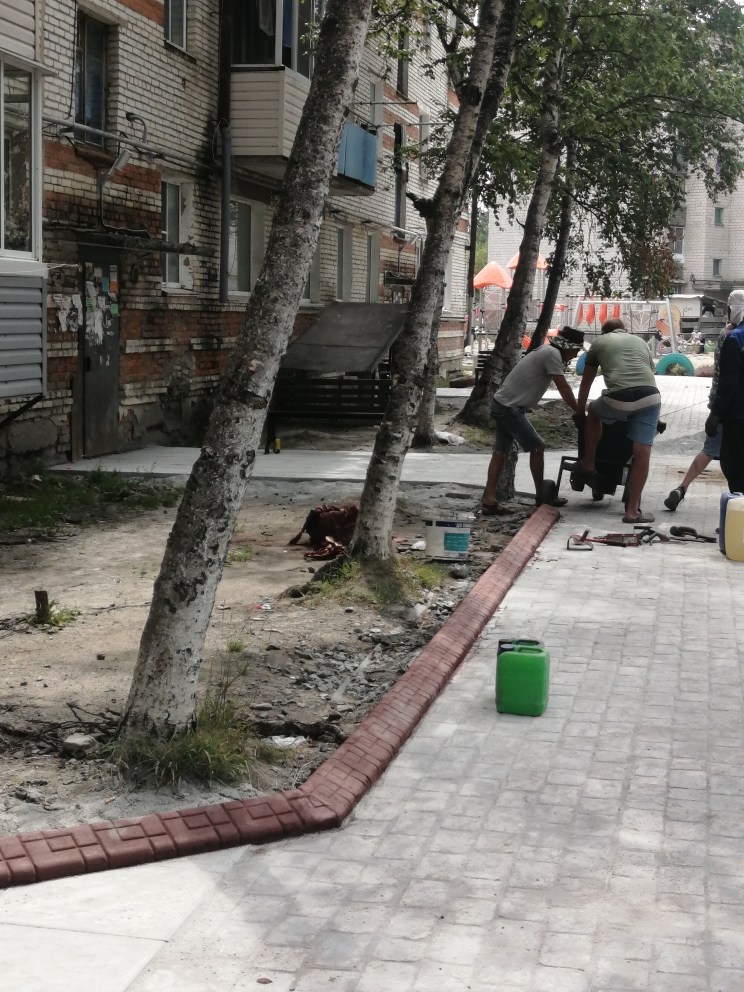 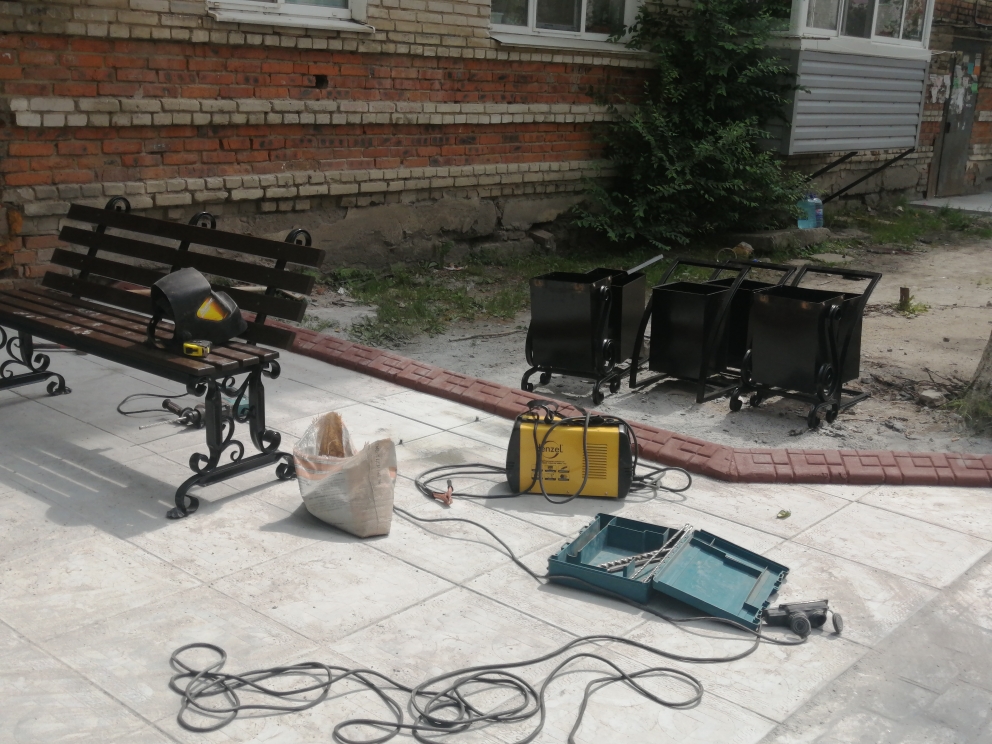 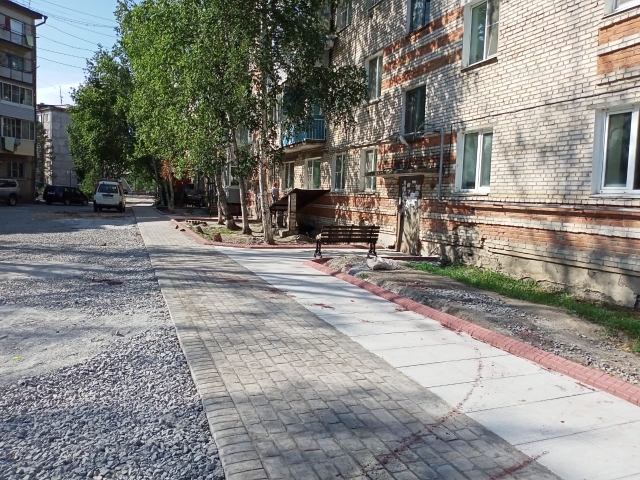 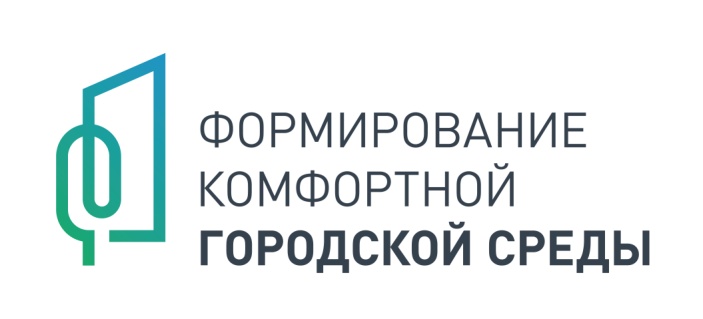 ФОТОФИКСАЦИЯ ЗАВЕРШЕННОГО ОБЪЕКТА БЛАГОУСТРОЙСТВА ПРИДОМОВОЙ ТЕРРИТОРИИ
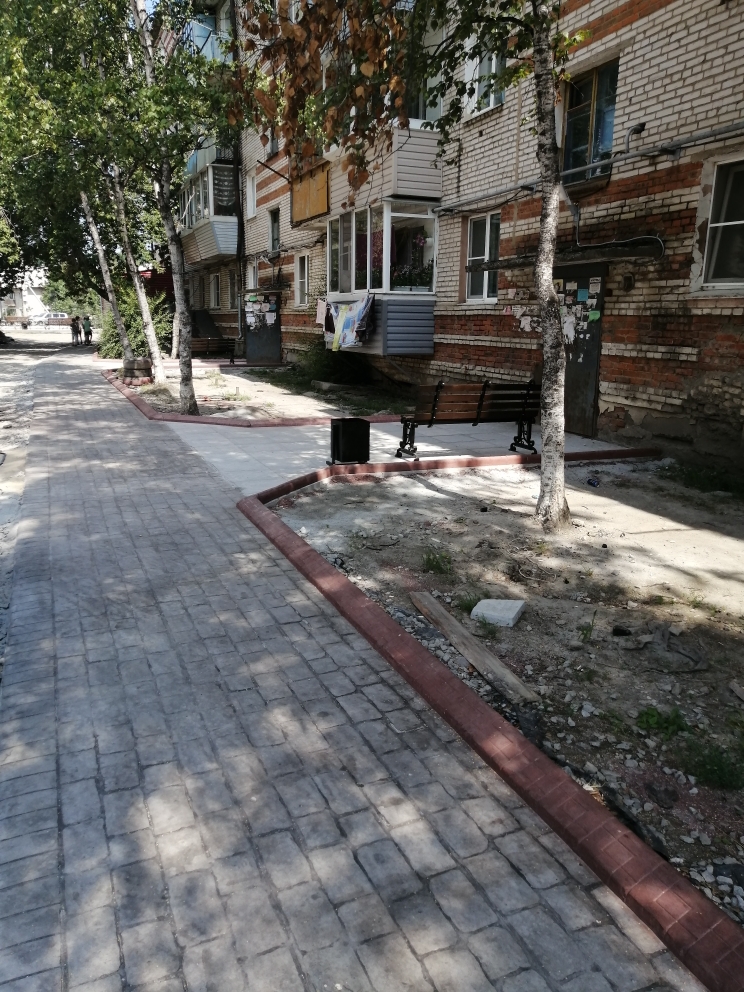 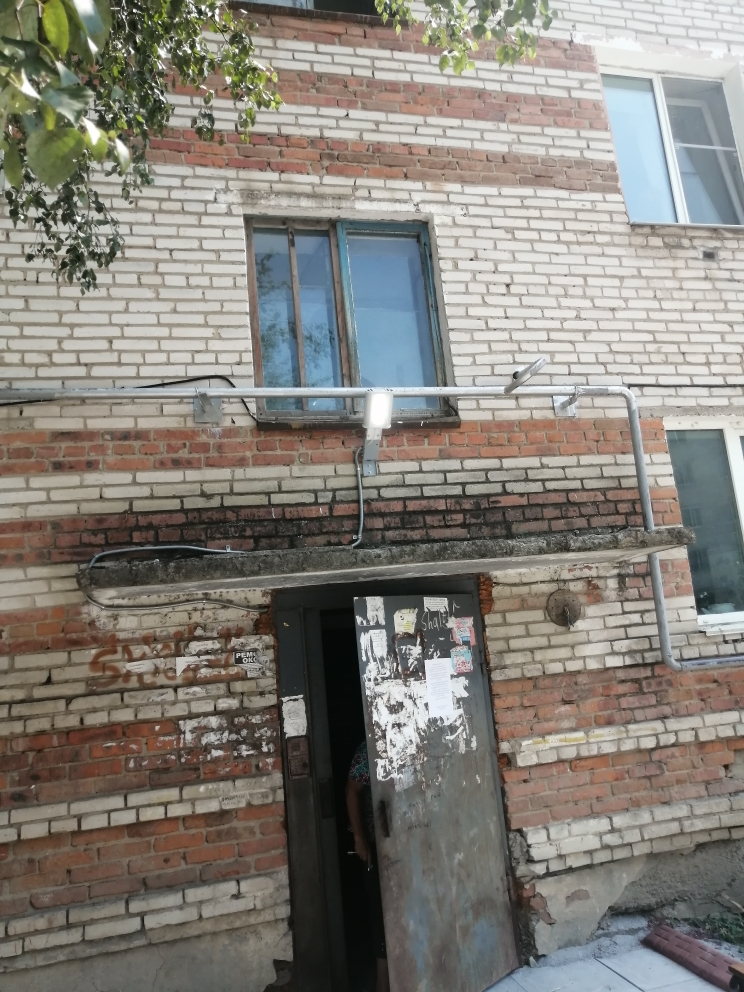 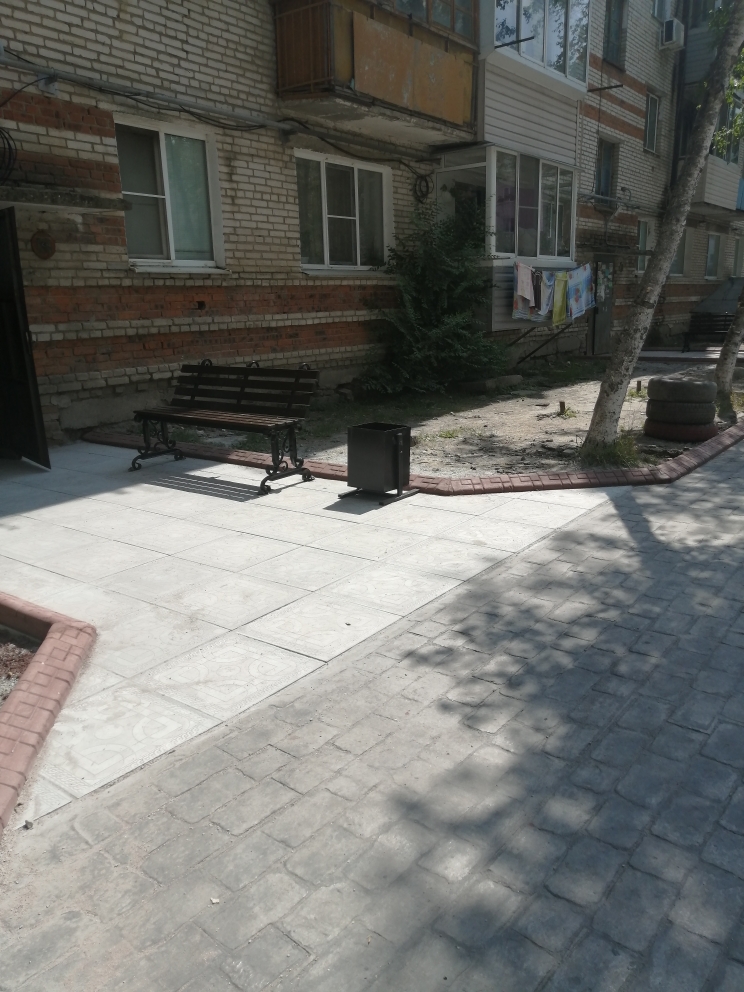 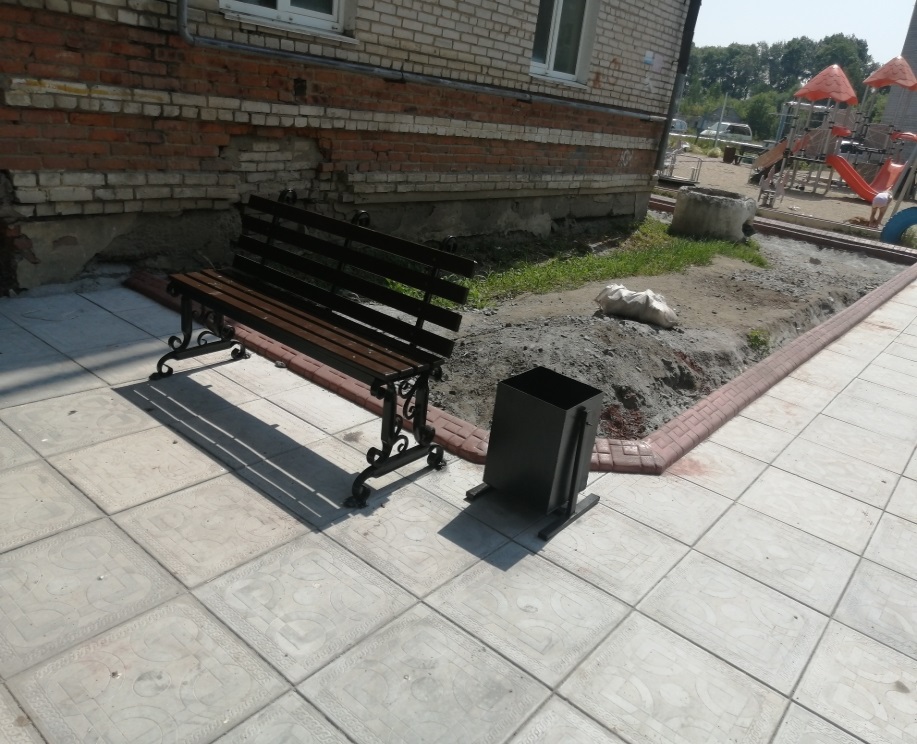 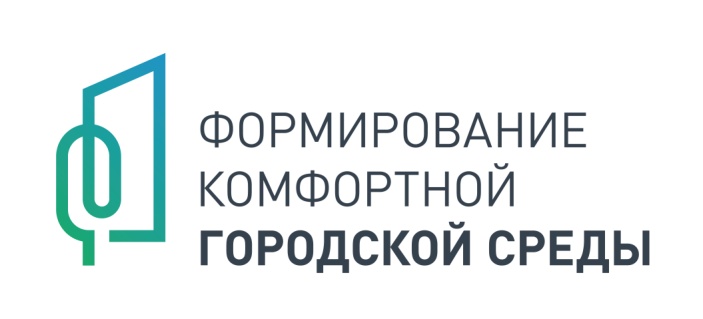 ОПИСАНИЕ КОНЦЕПТУАЛЬНЫХ И ПРОЕКТНЫХ РЕШЕНИЙ
9 марта 2021 года, в рамках реализации федерального проекта «Формирование комфортной городской среды» начаты работы по благоустройству придомовой территории, расположенной в пос. Приамурский Смидовичского района Еврейской автономной области по ул. Вокзальной, д. 24
	Перечень видов работ:
Проведение земляных работ;
Подготовка основания;
Тротуарное покрытие из тротуарной плитки;
Устройство покрытия из печатного бетона;
Установка наружного освещения;
Установка МАФ (урны, скамейки).
	Работы по благоустройству придомовой территории завершены 20 июля 2021 года.